Appendix 3
Proposed Scheme Images as Planning Permission
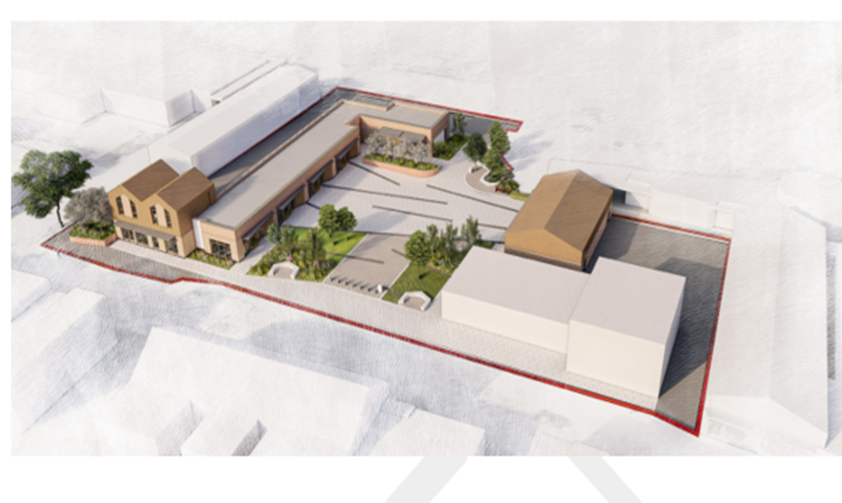 Aerial view of proposed development as Planning permission
Proposed new commercial units fronting Laughton Road
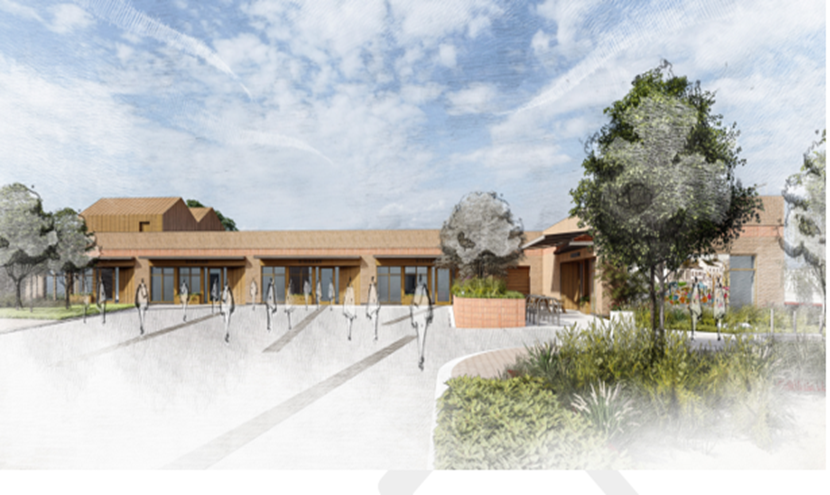 Proposed new commercial units fronting public realm
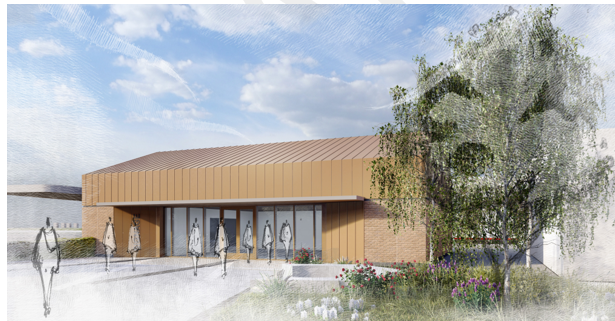 Proposed new units fronting public realm